Year 1 | Week 10 | Day 1
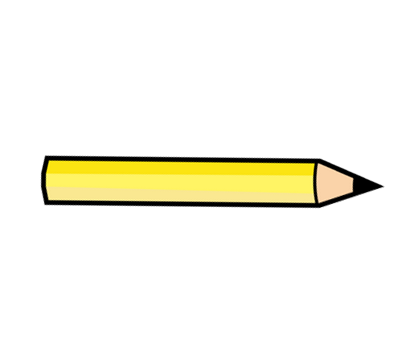 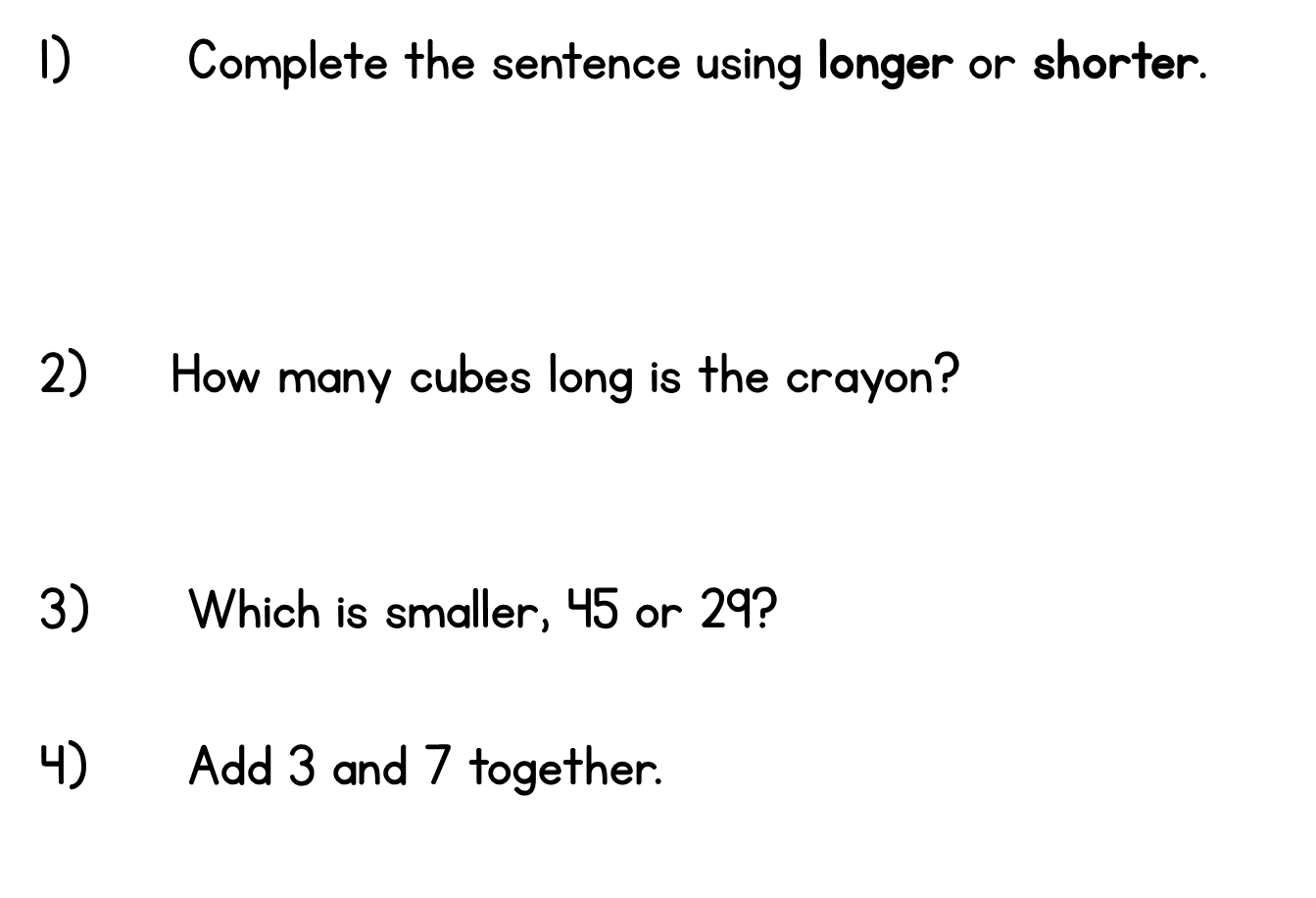 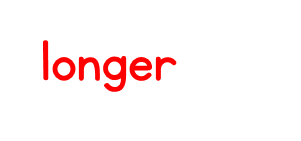 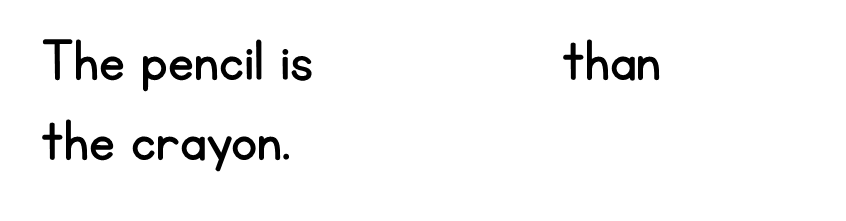 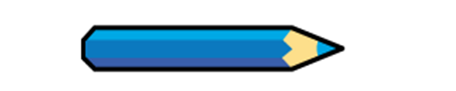 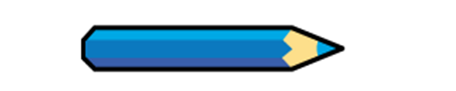 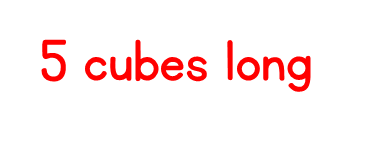 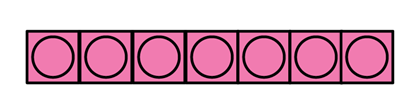 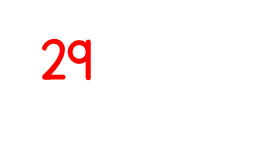 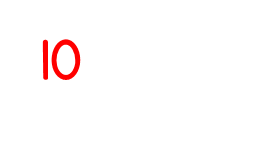 Year 1 | Week 10 | Day 2
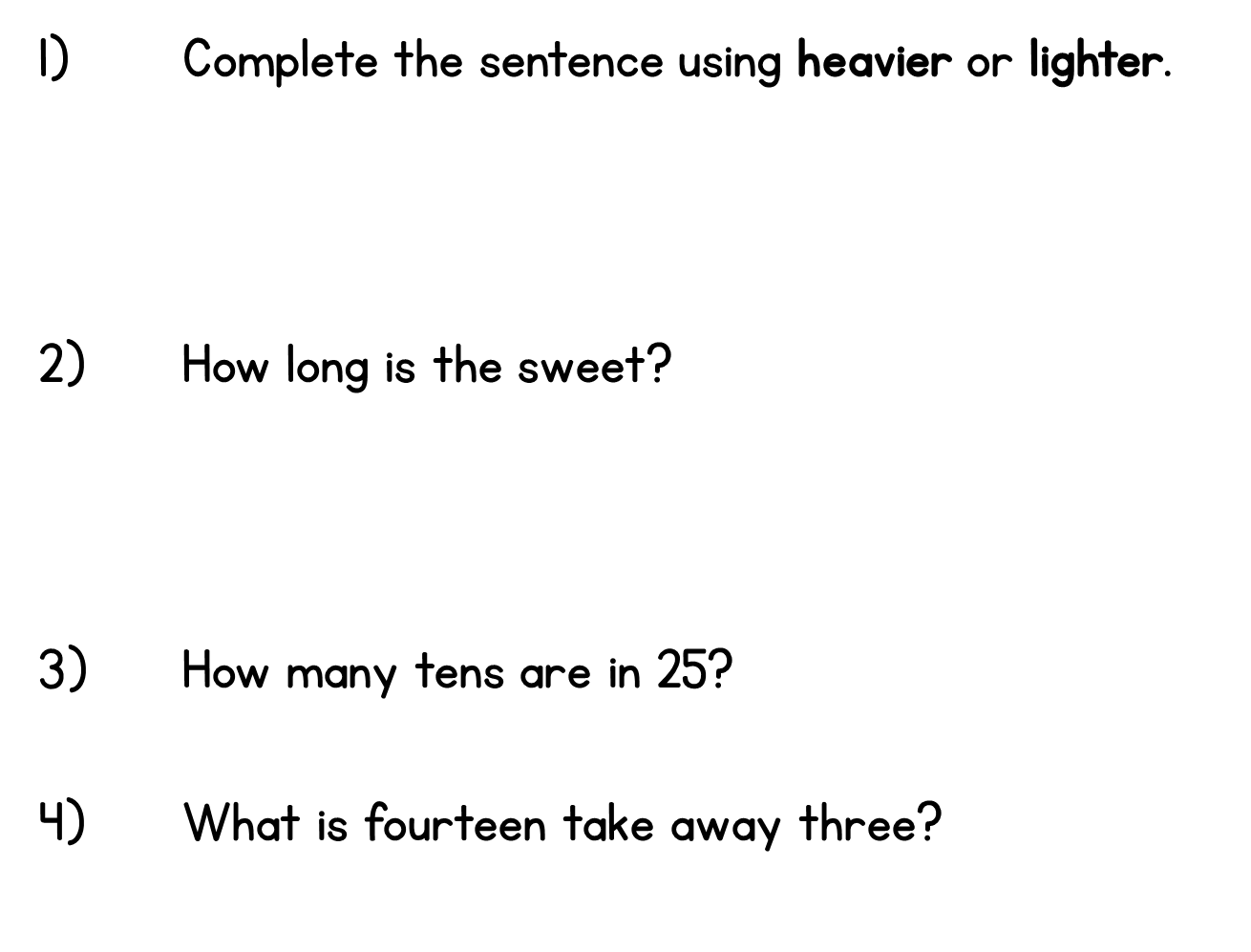 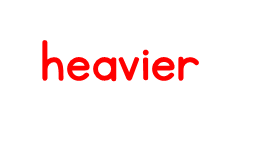 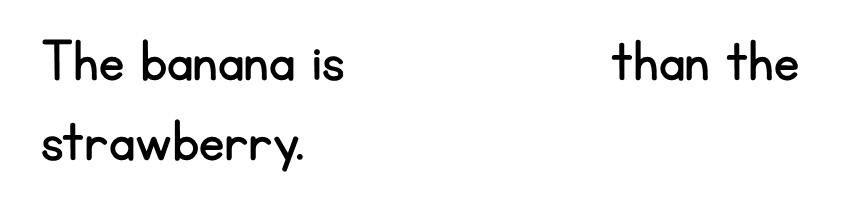 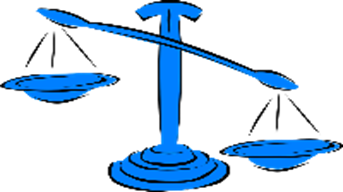 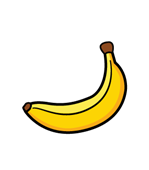 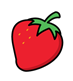 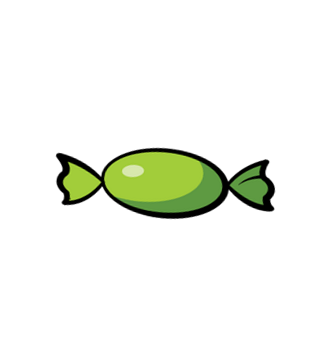 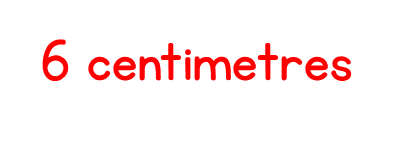 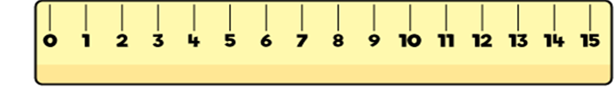 cm
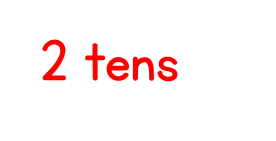 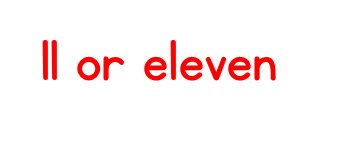 Year 1 | Week 10 | Day 3
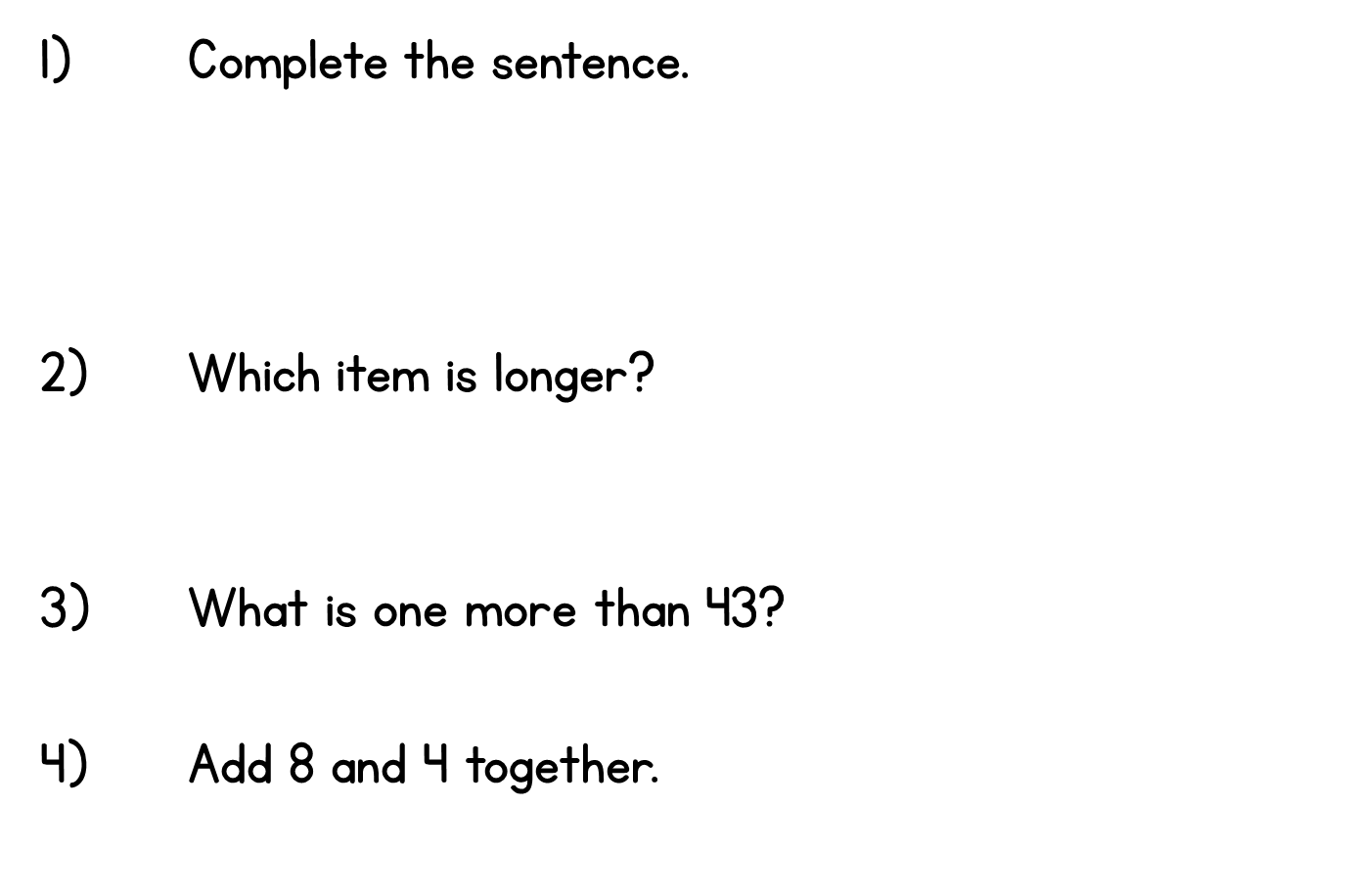 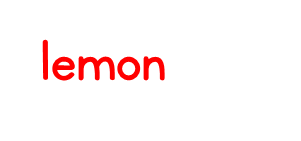 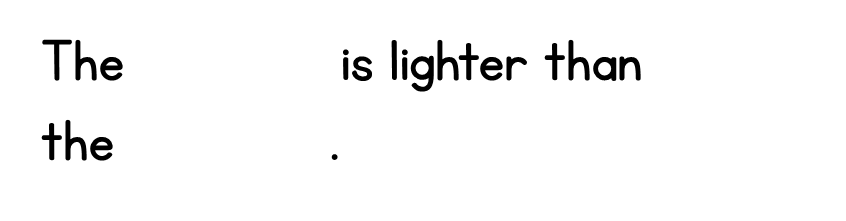 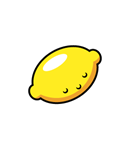 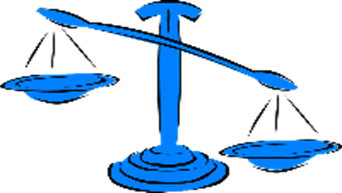 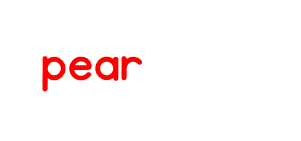 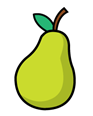 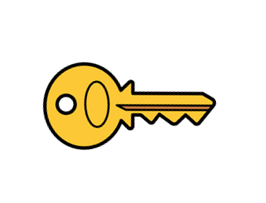 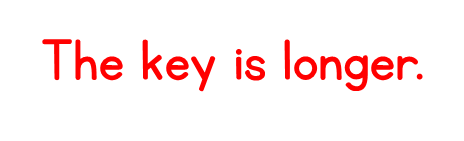 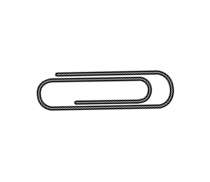 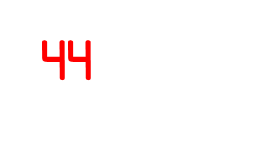 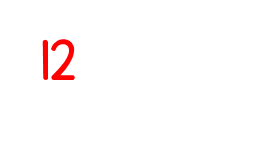 Year 1 | Week 10 | Day 4
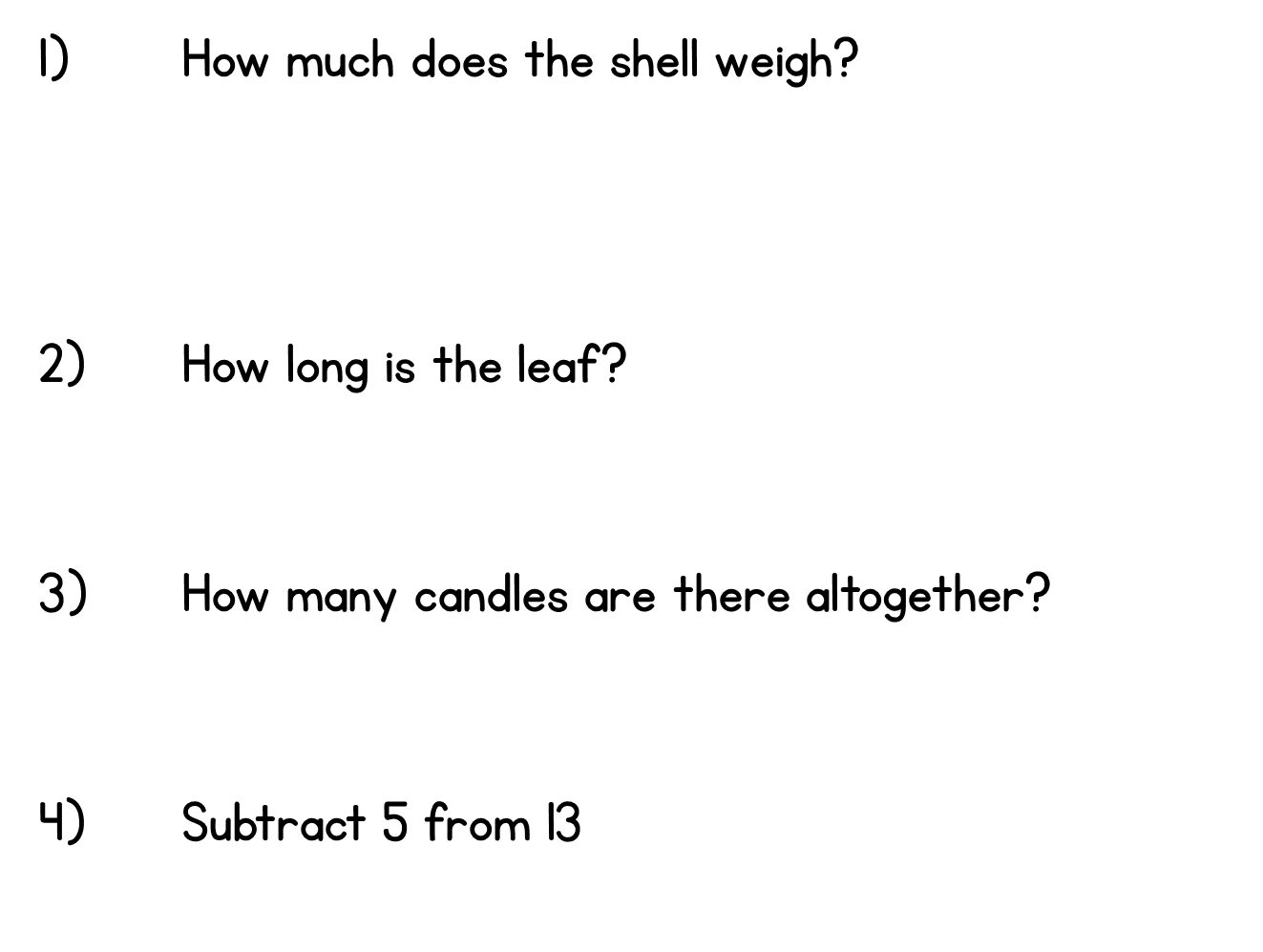 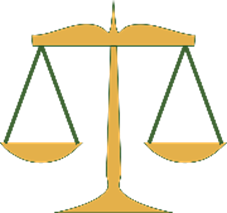 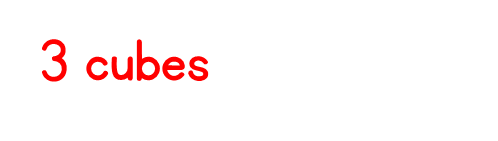 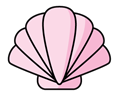 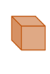 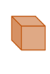 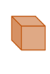 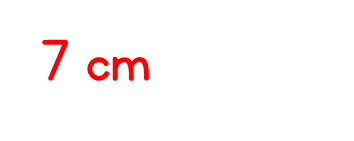 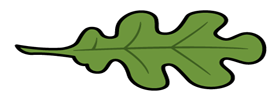 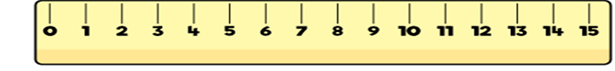 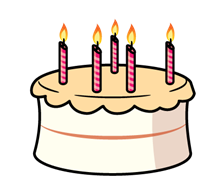 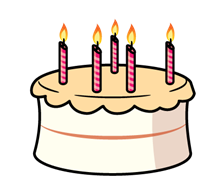 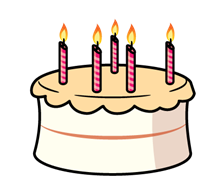 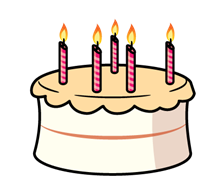 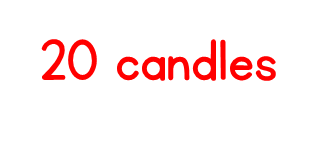 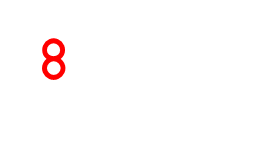 Year 1 | Week 10 | Day 5
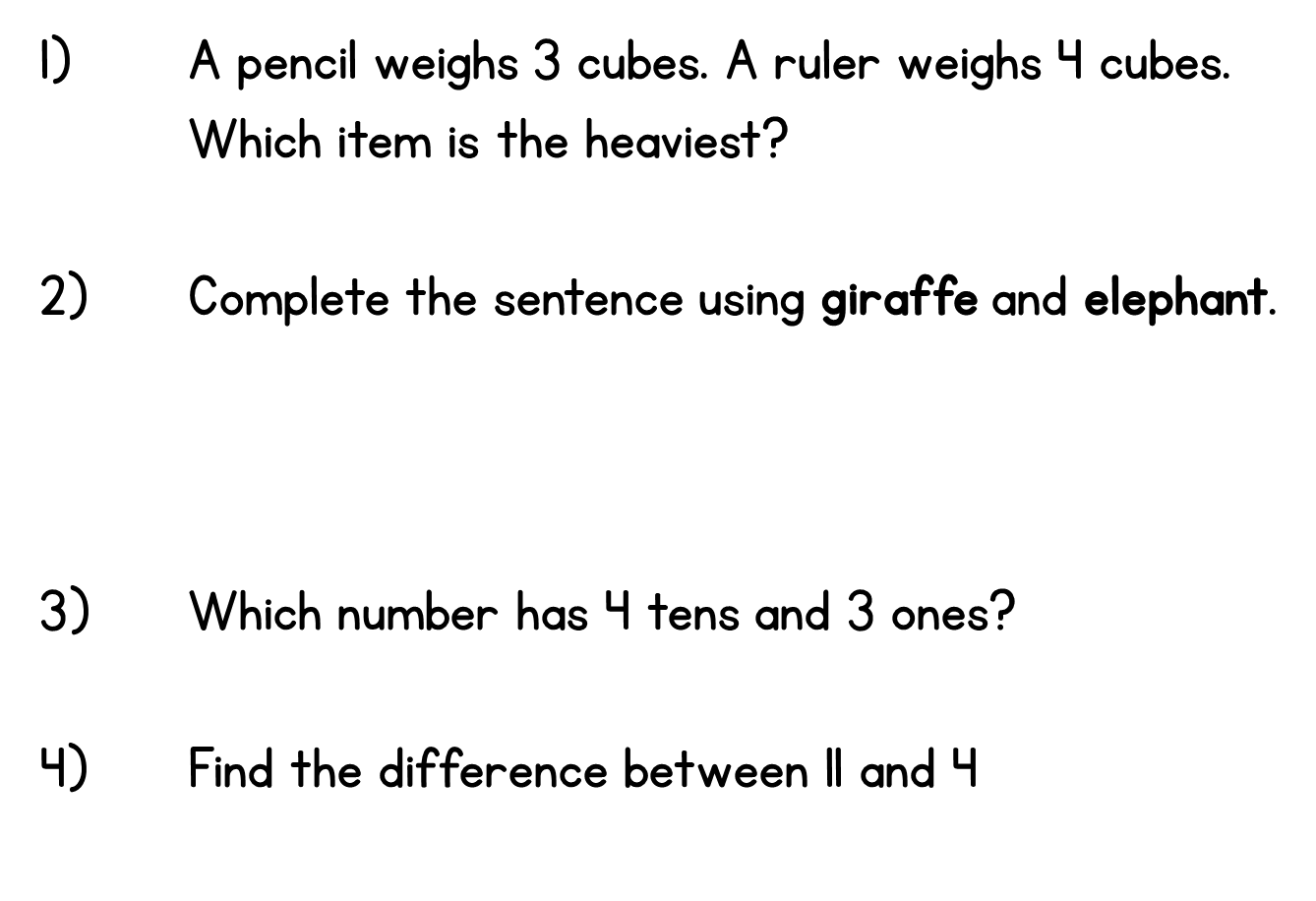 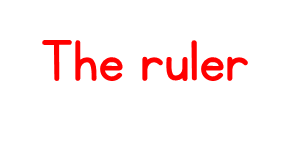 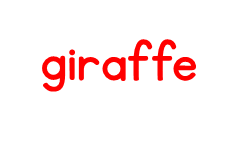 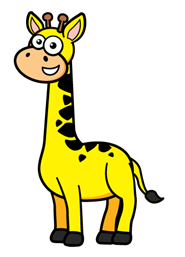 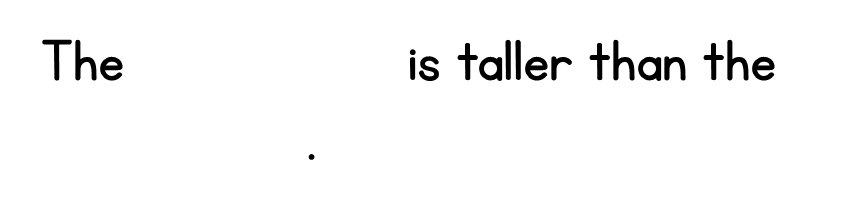 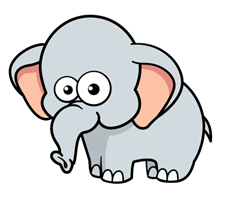 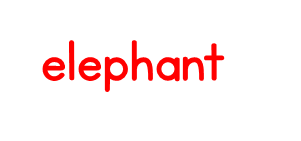 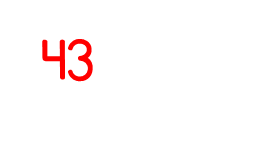 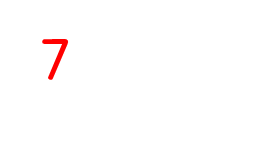 Year 1 | Week 11 | Day 1
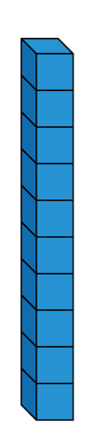 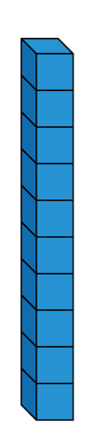 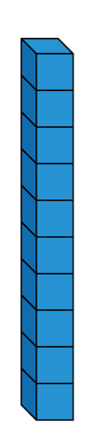 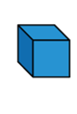 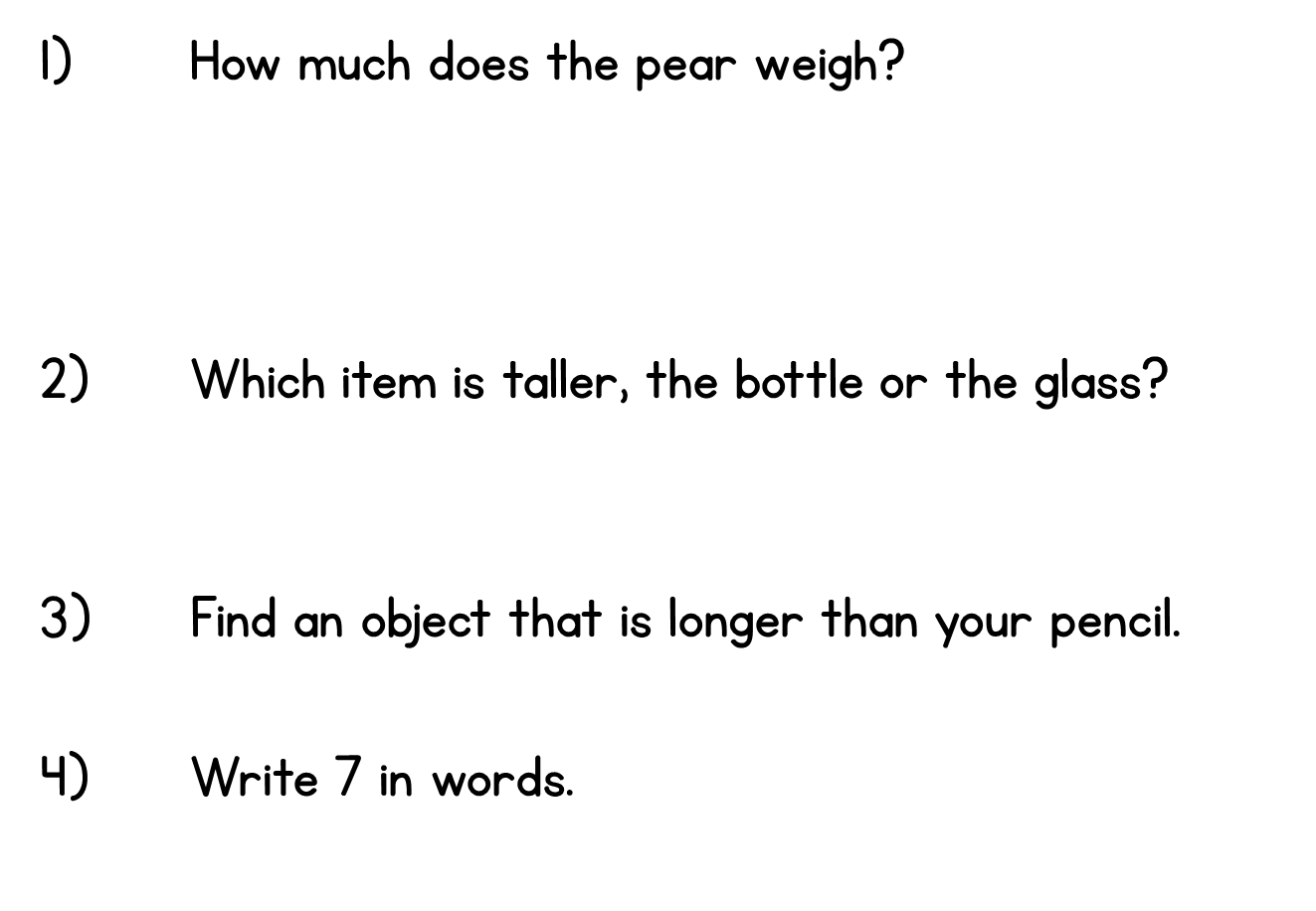 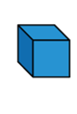 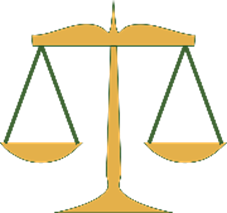 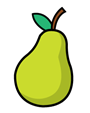 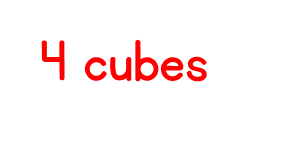 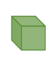 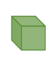 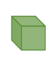 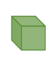 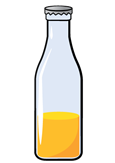 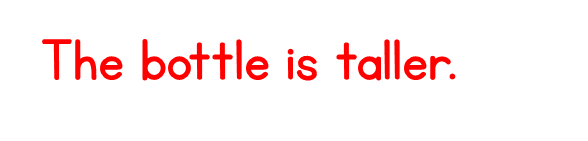 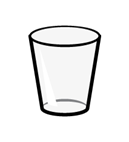 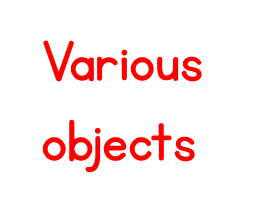 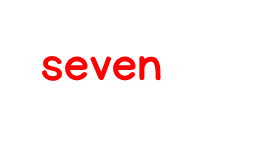 Year 1 | Week 11 | Day 2
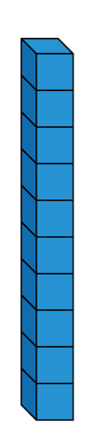 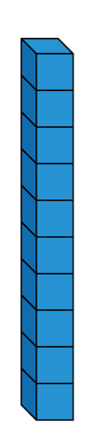 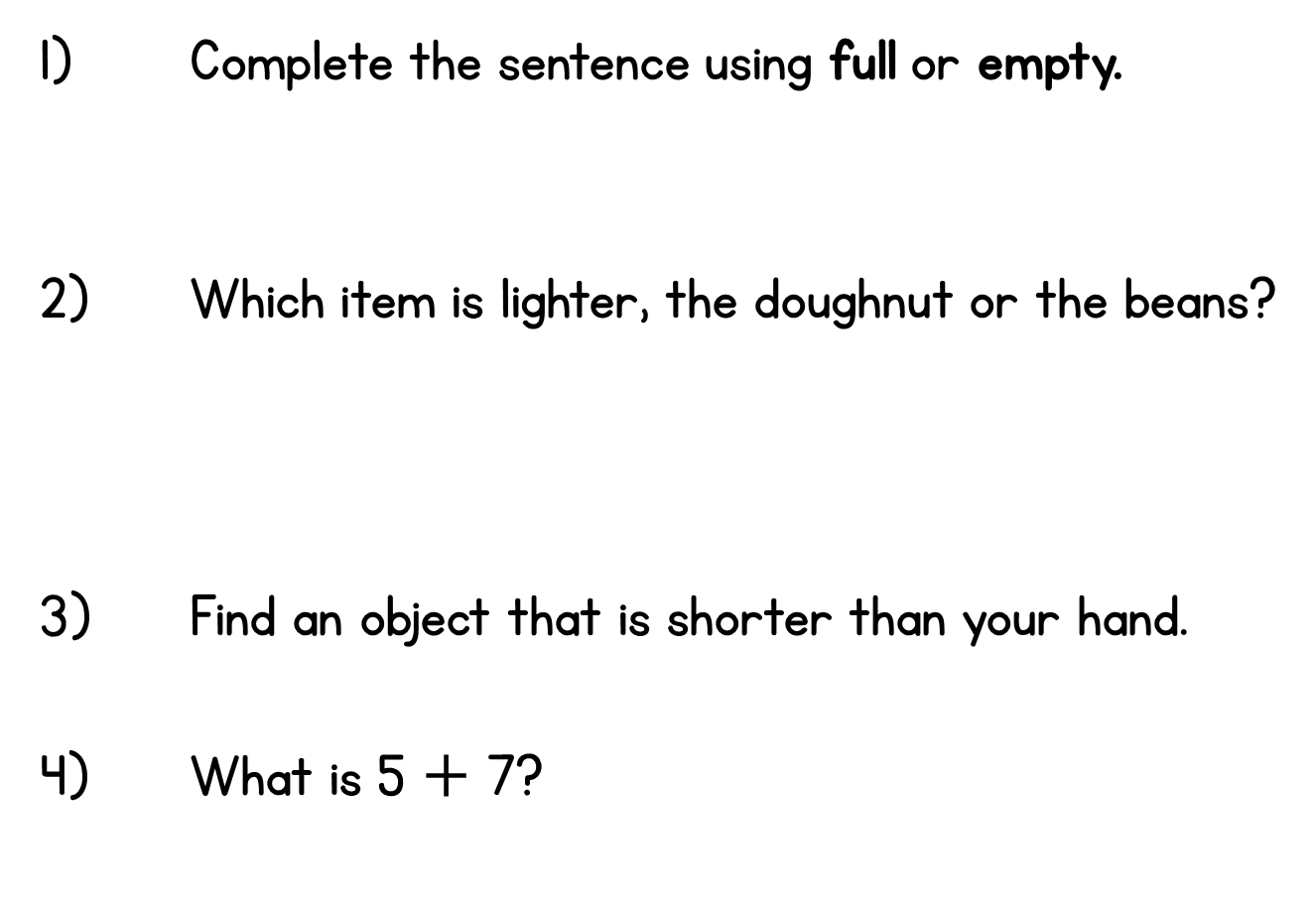 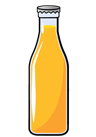 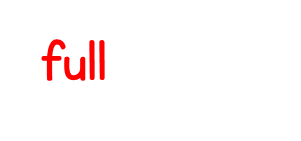 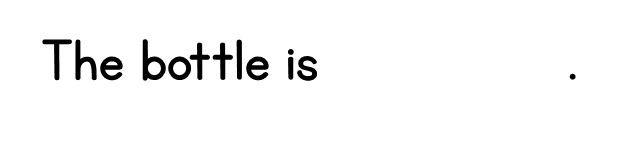 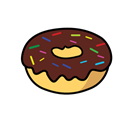 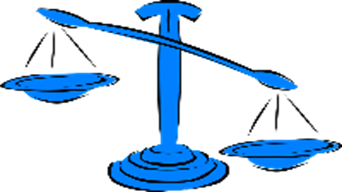 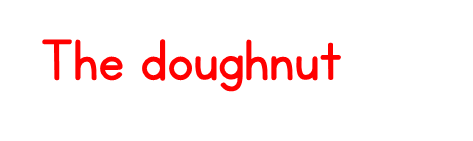 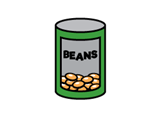 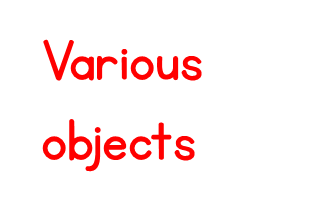 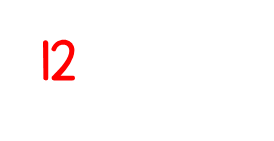 Year 1 | Week 11 | Day 3
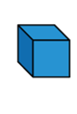 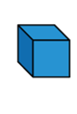 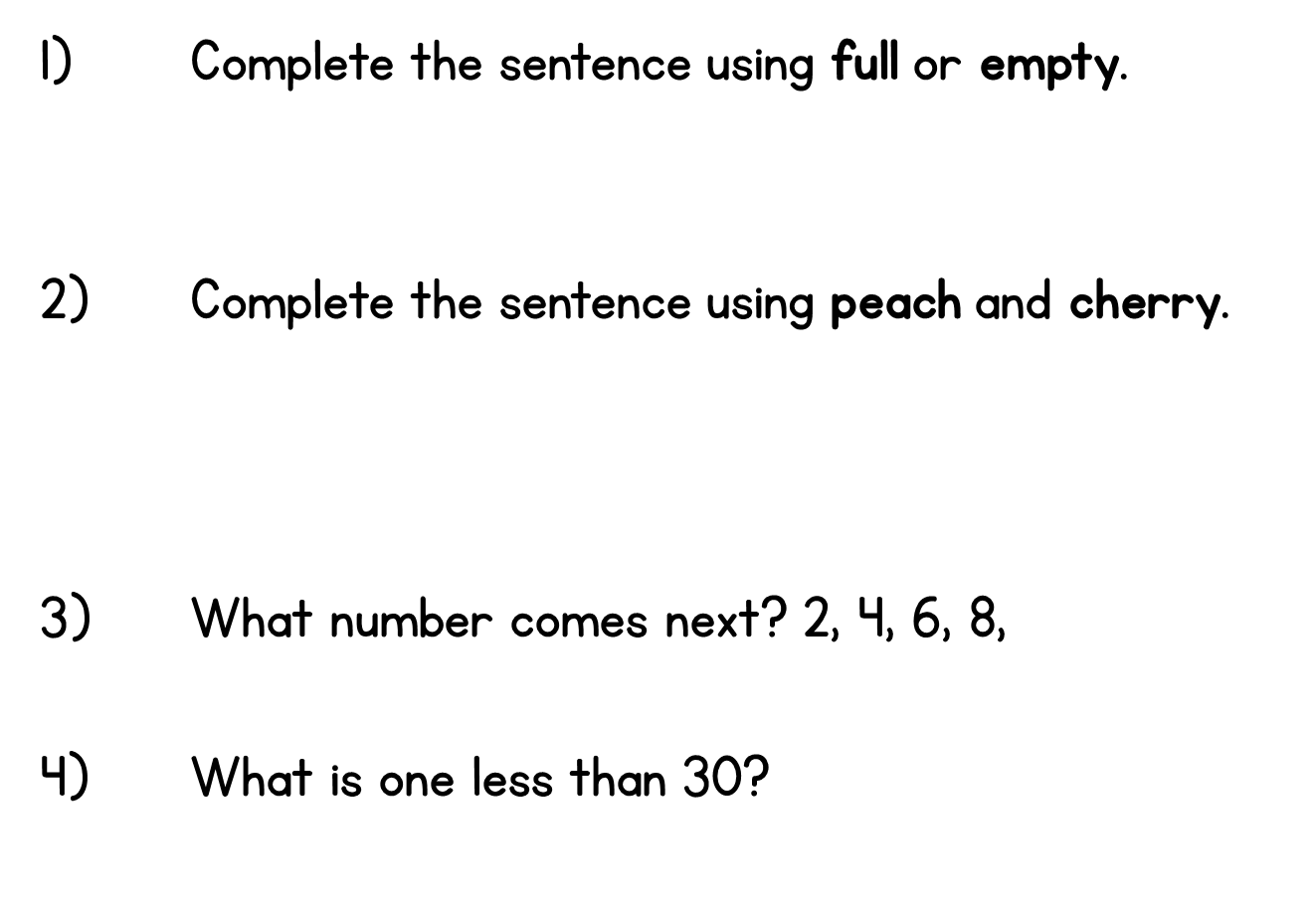 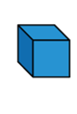 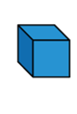 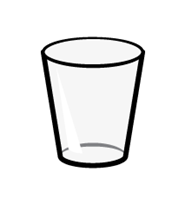 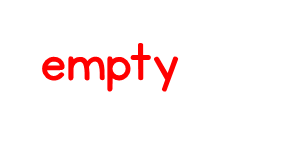 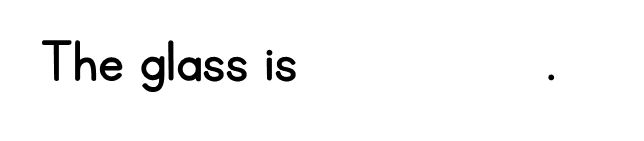 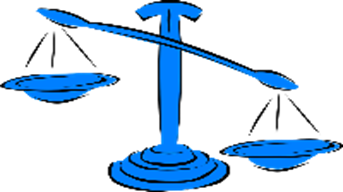 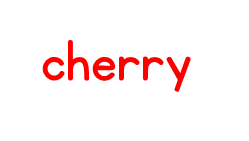 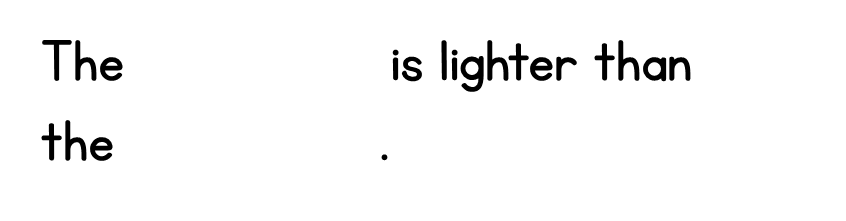 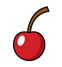 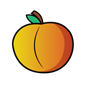 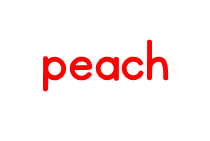 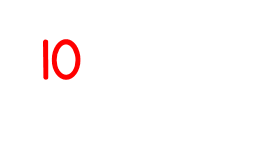 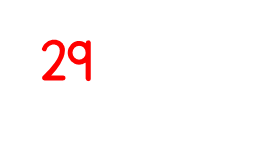 Year 1 | Week 11 | Day 4
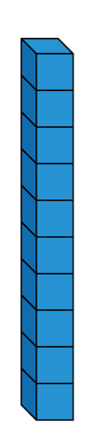 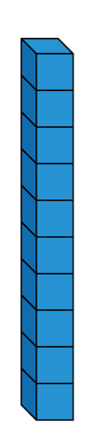 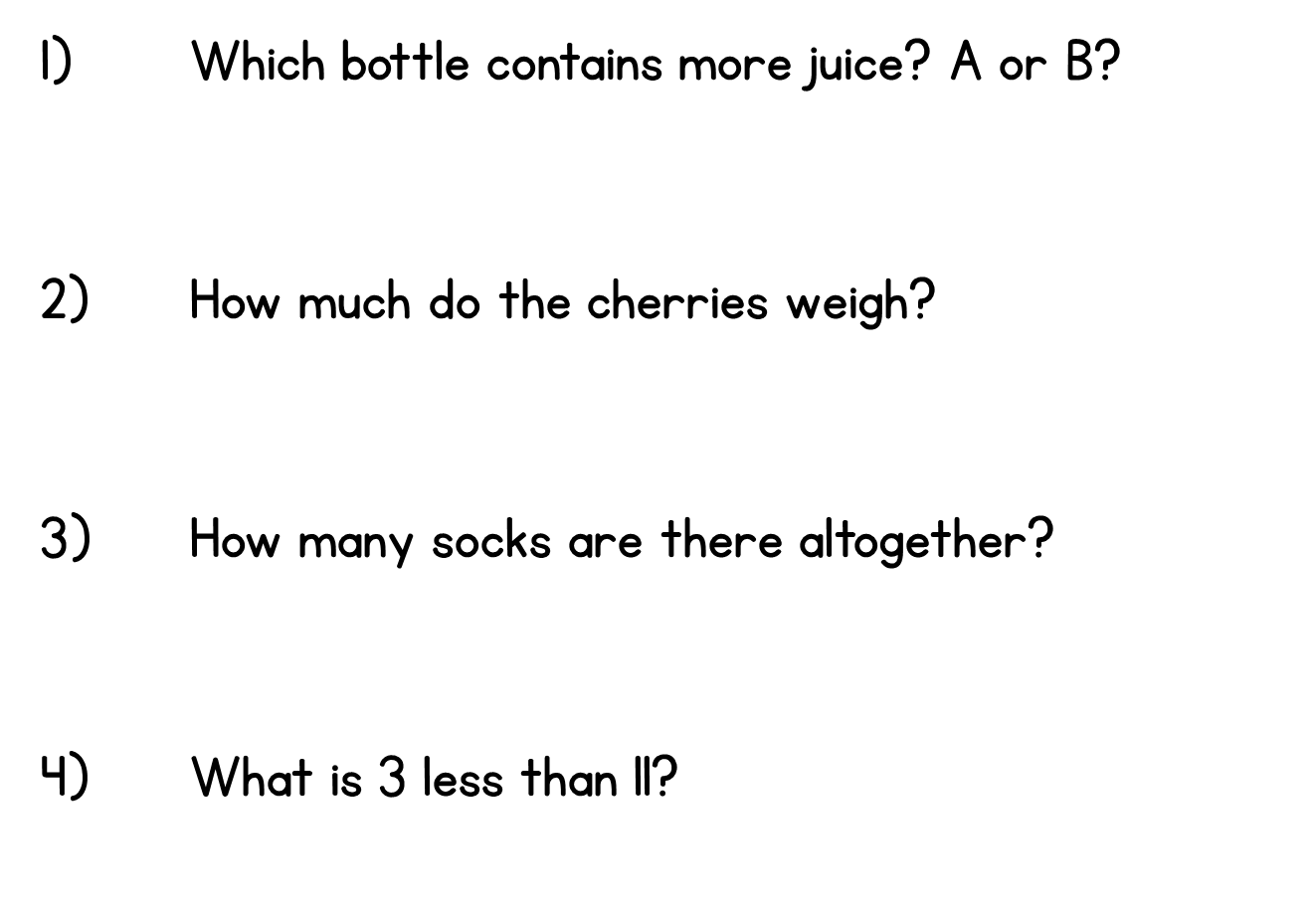 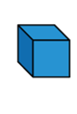 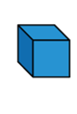 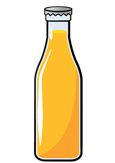 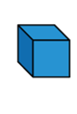 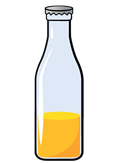 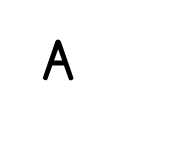 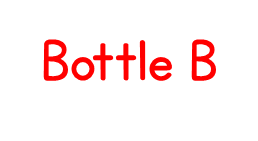 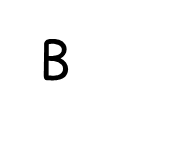 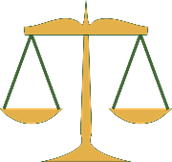 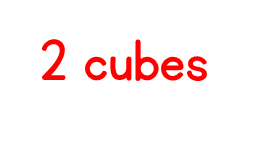 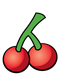 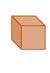 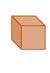 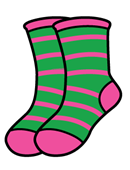 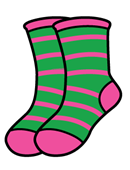 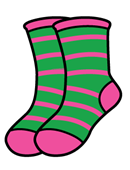 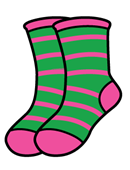 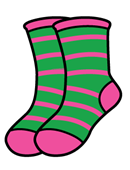 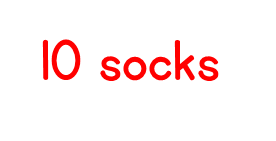 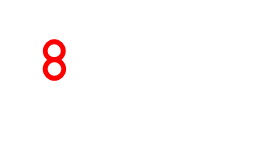 Year 1 | Week 11 | Day 5
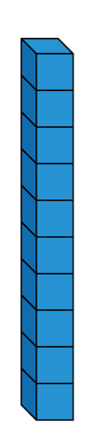 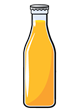 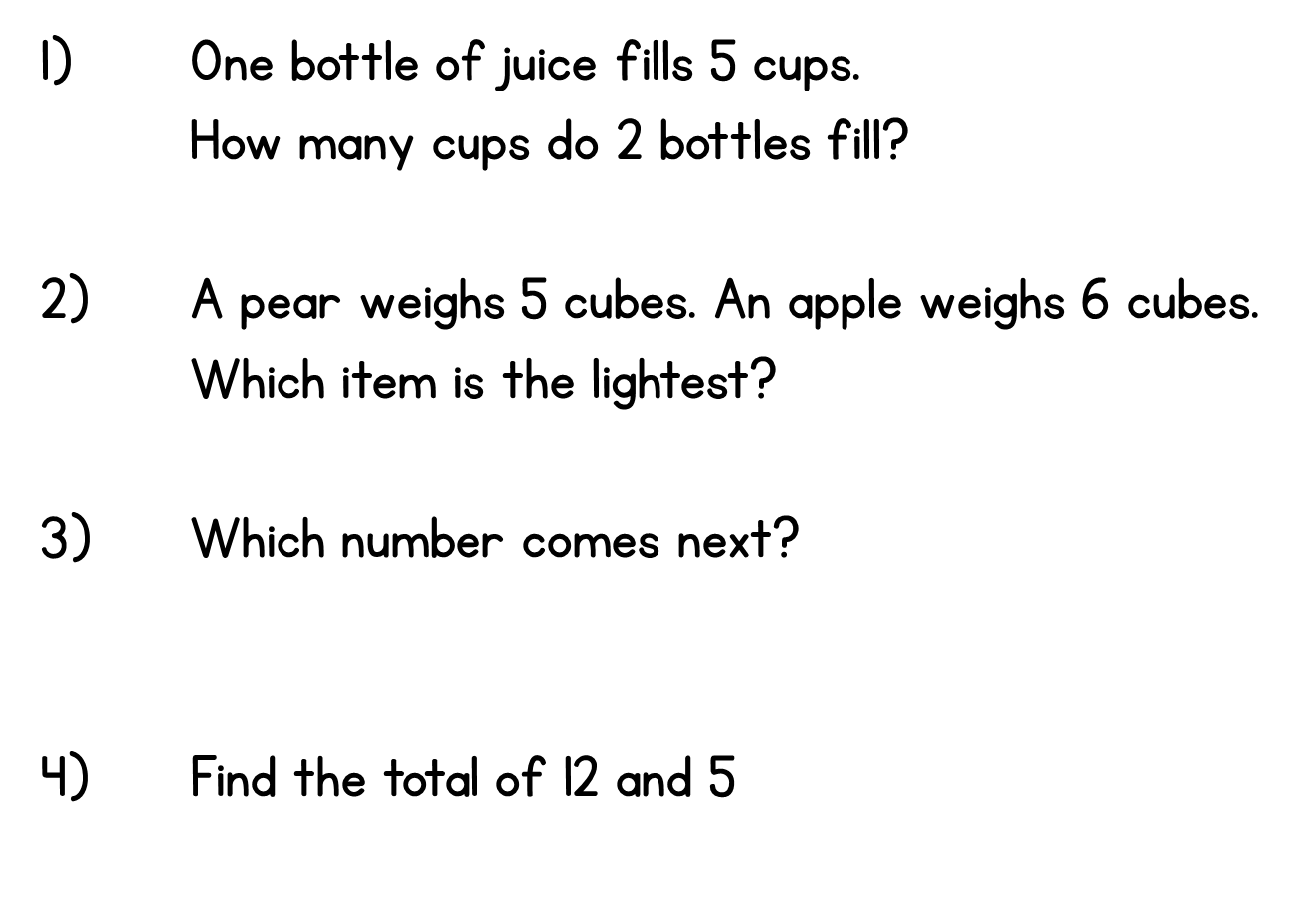 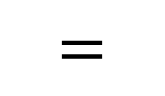 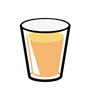 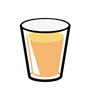 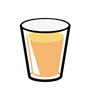 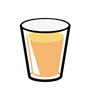 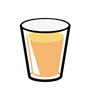 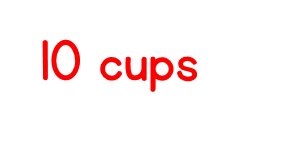 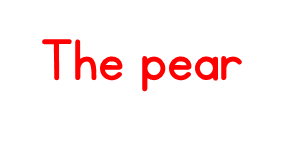 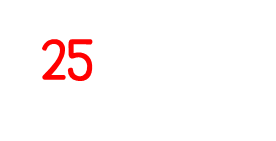 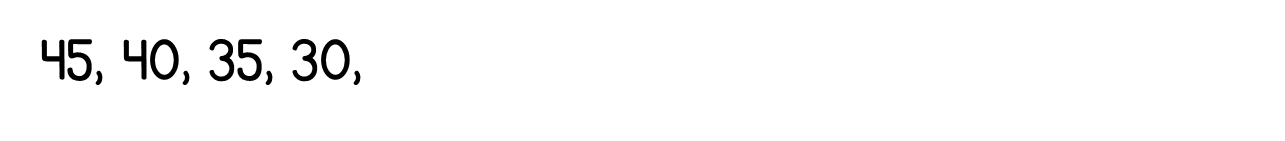 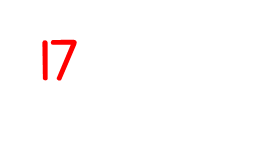